8.B -  moja druga obitelj
Dobar dan. Mi smo “mali” tim koji se sastoji od 24 ljudi koji se vole od 5. razreda.
OŠ “August Harambašić” Donji Miholjac
Šk. God. 2007/2008., 5.b razred
Sada smo osmi razred. Narasli smo, “opametili se”, sazrjeli i postali bolje osobe nego prije.
No, također smo shvatili da se neki od nas više nikad možda neće vidjeti.
No, kasno je sad. Za par mjeseci odlazimo svako na svoj put. Odabiremo srednju školu, nove prijatelje, okružje i budućnost.
Bilo je tu uspona i padova, smijeha i suza. Šteta je što nismo malo bolje iskoristili zajedničko vrijeme, moglo je biti malo više sloge, malo više druženja. To više nećemo moći nadoknaditi..
(…)
“Ovo mi je škola. I drugi puta ću pametnije.”
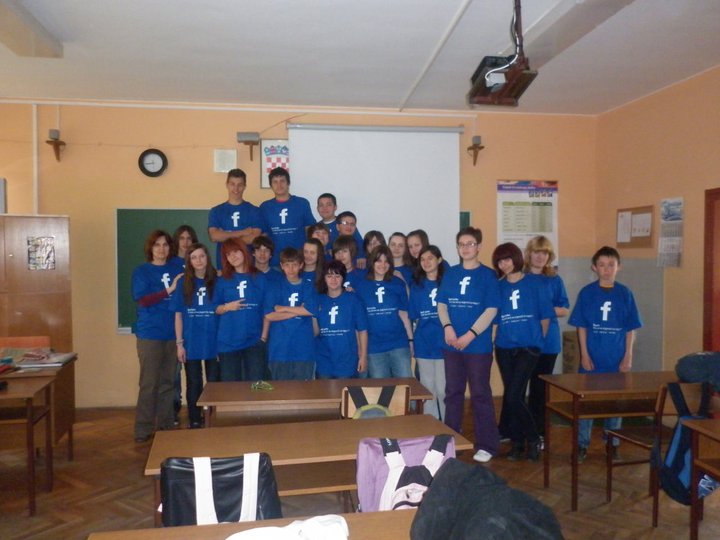 A sad bi bio i red da Vam predstavim naš “mali” tim.
Ana
Adam
Tamara
Katarina
Dajana
Dijana
Jakov
Matej(a) 
Marin
Marko
Stevo
Slaven
Mihael
Doris
Josip
Iva
Ivana
Ivana
Marija
Tena
Iva
Razrednica
Da li da odem ili neako idem kad i gdjeda li da ovdje ostanemil' neko drugi postanempomozi mi da znam sto preda li da odem ili ne?!
Generacija 8.b razreda 2010./2011.